CEFET/RJBacharelado em Ciência da ComputaçãoInferência Estatística
Prof. Eduardo Bezerra 
ebezerra@cefet-rj.br
Teste QUi quadrado
Inferência Estatística
Tabela de contingência
3
Matriz que exibe a distribuição de frequência (multivariada) de duas variáveis. 
Fornece um resumo da inter-relação entre duas variáveis ​​e pode ajudar a encontrar interações entre elas.
[Speaker Notes: Uma tabela de contingência (também conhecida como tabulação cruzada ou tabela de referência cruzada) é um tipo de tabela em um formato de matriz que exibe a distribuição de frequência (multivariada) das variáveis. Eles são muito utilizados em pesquisa de opinião, inteligência de negócios, engenharia e pesquisa científica. Eles fornecem uma imagem básica da inter-relação entre duas variáveis ​​e podem ajudar a encontrar interações entre elas.]
Tabela de contingência – exemplo 1
4
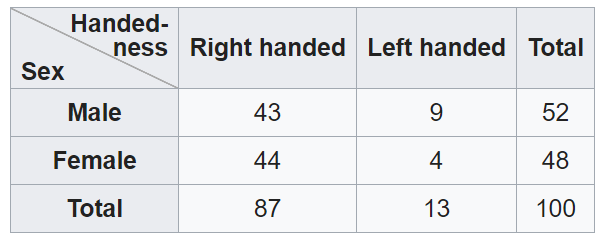 https://en.wikipedia.org/wiki/Contingency_table
[Speaker Notes: Suppose there are two variables, sex (male or female) and handedness (right or left handed). Further suppose that 100 individuals are randomly sampled from a very large population as part of a study of sex differences in handedness. A contingency table can be created to display the numbers of individuals who are male and right handed, male and left handed, female and right handed, and female and left handed. Such a contingency table is shown below.]
Tabela de contingência – exemplo 2a
5
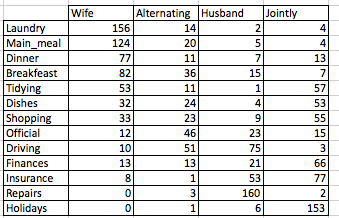 Fonte - http://www.sthda.com/sthda/RDoc/data/housetasks.txt
Tabela de contingência – exemplo 2b
6
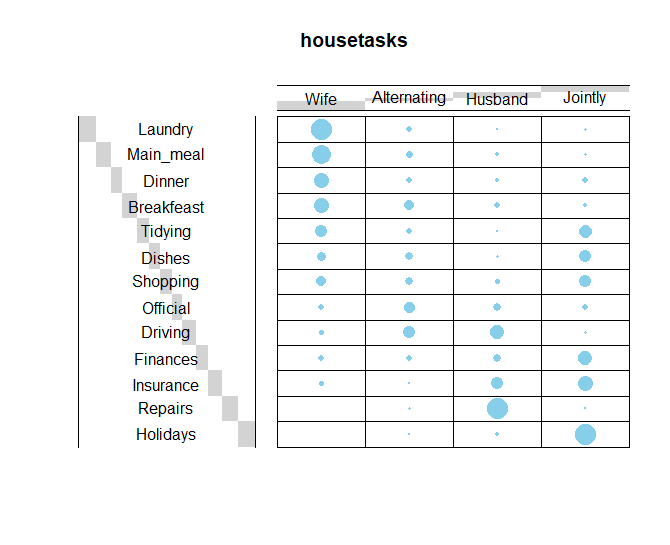 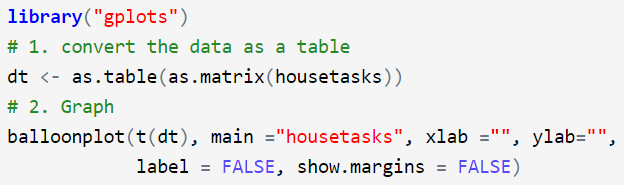 [Speaker Notes: # install.packages(“gplots”)

# Import the data 
file_path <- "http://www.sthda.com/sthda/RDoc/data/housetasks.txt" 
housetasks <- read.delim(file_path, row.names = 1) 

library("gplots")
# 1. convert the data as a table
dt <- as.table(as.matrix(housetasks))
# 2. Graph
balloonplot(t(dt), main ="housetasks", xlab ="", ylab="", label = FALSE, show.margins = FALSE)]
Teste Qui-quadrado
7
Técnica projetada para testar a existência de relações significativas entre duas variáveis ​​organizadas em uma tabela de contingência.
Não requer suposições sobre a distribuição da população da qual a amostra é retirada.
i.e., é um teste estatístico não-paramétrico.
Independência estatística
8
A independência estatística entre duas variáveis indica ausência de associação entre elas. 
Se duas variáveis são independentes, as distribuições percentuais na tabela de contingência são idênticas.
Independência estatística - exemplo
9
Considere duas variáveis:
gênero (masculino, feminino)
medo de andar sozinho de noite (sim, não).  

	Será que essas duas variáveis são estatisticamente independentes?
Independência estatística – exemplo (cont.)
10
Um cenário possível (cenário 1):
Medo?		Homens	Mulheres	Total
Não		83.3%		57.2%		71.1%
Sim		16.7%		42.8%		28.9%
Total		100%		100%		100%
Nesse cenário, parece haver dependência entre as duas variáveis. Por quê?
Independência estatística – exemplo (cont.)
11
Outro cenário possível (cenário 2):
Medo?		Homens	Mulheres	Total
Não		71.1%		71.1%		71.1%
Sim		28.9%		28.9%		28.9%
Total		100%		100%		100%
Nesse cenário, parece haver independência entre as duas variáveis. Por quê?
Independência estatística – exemplo (cont.)
12
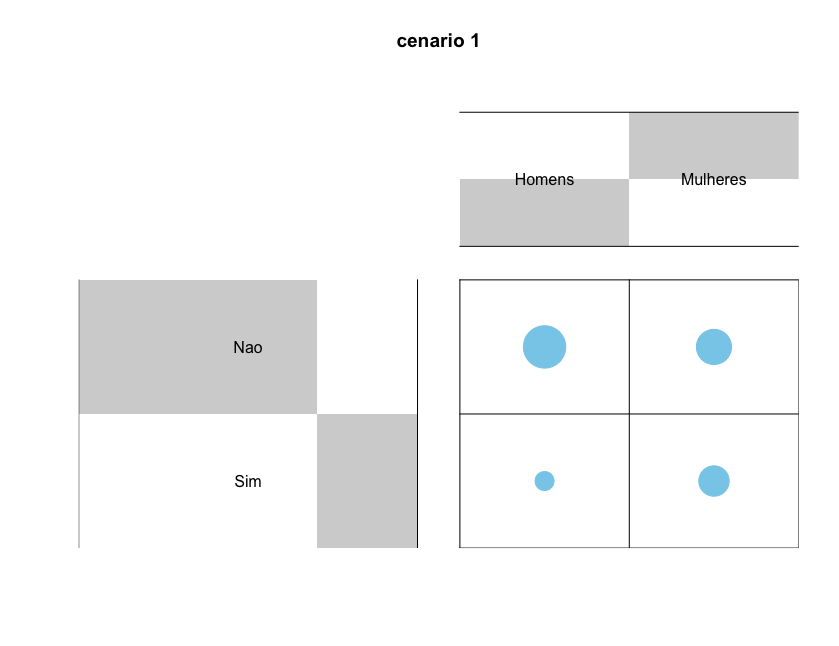 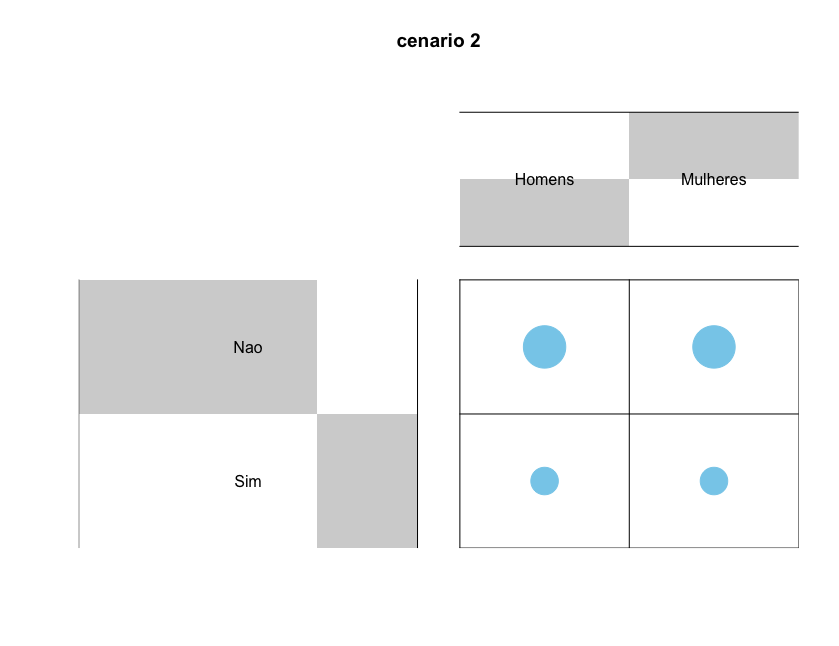 [Speaker Notes: tbl1 = as.table(matrix(c(83.3, 57.2, 16.7, 42.8), nrow=2, ncol=2, byrow = TRUE))
colnames(tbl1)<-c("Homens", "Mulheres")
rownames(tbl1)<-c("Nao", "Sim")
balloonplot(t(tbl1), main ="cenario 1", xlab ="", ylab="", label = FALSE, show.margins = FALSE)

tbl2 = as.table(matrix(c(71.1, 71.1, 29.9, 29.9), nrow=2, ncol=2, byrow = TRUE))
colnames(tbl2)<-c("Homens", "Mulheres")
rownames(tbl2)<-c("Nao", "Sim")
balloonplot(t(tbl2), main ="cenario 2", xlab ="", ylab="", label = FALSE, show.margins = FALSE)]
Condições de aplicabilidade
13
O teste qui-quadrado não requer suposições sobre a forma da distribuição da população da qual a amostra foi retirada.
No entanto, assim como outras técnicas inferenciais, presume que foi realizada amostragem aleatória.
Além disso, a frequência esperada de cada célula da tabela de contingência deve ser ao menos igual a 5.
Passos para aplicação
14
Declarar as hipóteses nula e alternativa
Selecionar a amostra
Montar a tabela de contingência
Computar a estatística de teste
Tomar uma decisão e interpretar os resultados
Declaração das hipóteses
15
A hipótese nula (H0) deve afirmar que não existe associação entre as duas variáveis e, portanto, elas são estatisticamente independentes.
A hipótese de pesquisa (Ha) deve declarar que as duas variáveis​estão relacionadas na população.
Frequências esperadas
16
Para computar a estatística de teste, é necessário computar anteriormente as frequências esperadas.
Frequências esperadas (expected frequencies): valores que seriam esperadas, se as duas variáveis fossem estatisticamente independentes.
Calculadas para cada par de valores das variáveis.
Frequências observadas (observed frequencies): valores efetivamente observados na tabela.
Cálculo das frequências esperadas
17
Exemplo
fe = (total da coluna)(total da linha)
			    N
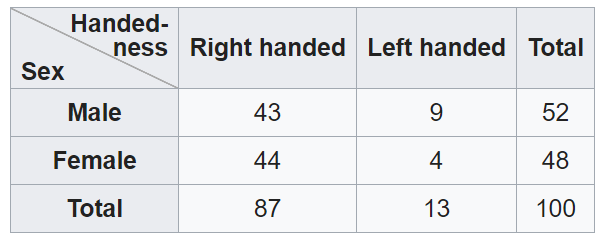 fe[Male, Right-handed] = (87 * 52) / 100
[Speaker Notes: Para obter as frequências esperadas para qualquer célula em qualquer tabulação cruzada, basta multiplicar os totais de linha e de coluna para essa célula e dividir o produto resultante pelo número total de casos na tabela (representado por N na equação acima).]
Estatística qui-quadrado
18
É a estatística de teste que resume as diferenças entre as frequências observadas (fo) e esperadas (fe) em uma tabela de contingência.
Distribuição amostral do qui-quadrado
19
Indica a probabilidade de obter valores de qui-quadrado, presumindo que não existe relação (na população) entre as duas variáveis.
As distribuições amostrais do qui-quadrado têm um parâmetro k, a qtd. de graus de liberdade.
A distribuição amostral da  não é uma única distribuição, mas sim uma família de distribuições.
[Speaker Notes: A distribuição amostral do qui-quadrado indica a probabilidade de obter valores de qui-quadrado, presumindo que não existe relação na população entre as duas variáveis.]
Distribuição amostral do qui-quadrado
20
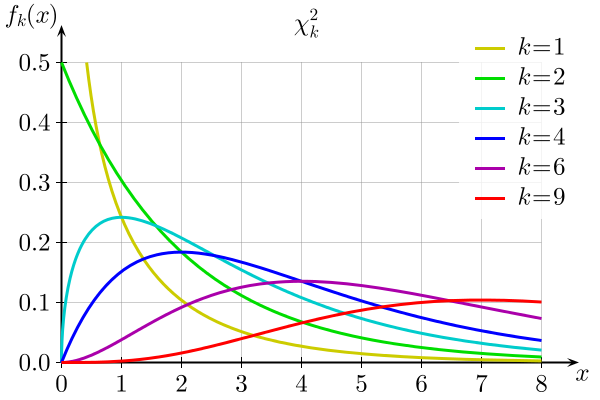 https://en.wikipedia.org/wiki/Chi-squared_distribution
Quantidade de graus de liberdade
21
k = df = (r – 1)(c – 1)
onde
		r = quantidade de linhas da tabela
		c = quantidade de colunas da tabela
Comando chisq.test() do R
22
O teste qui-quadrado pode ser aplicado com suporte do comando chisq.test.
Exemplo:
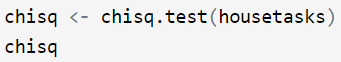 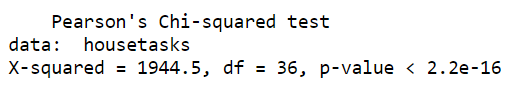 Comando chisq.test() do R
23
statistic: valor da estatística.
parameter: os graus de liberdade.
p.value: o valor p do teste.
observed: a contagem observada.
expected: a contagem esperada.
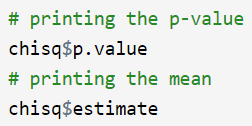 Exemplo
24
A tabela survey do pacote MASS contém dados sobre hábitos de fumo e de atividades físicas de estudantes.
hábitos de tabagismo (survey$Exer)
nível de prática de exercícios físicos (survey$Exer)
Seja usar o teste qui-quadrado para verificar se as variáveis são independentes.
Usar nível de significância de .05
[Speaker Notes: O pacote MASS foi construído para dar suporte ao material do livro: Venables and Ripley, "Modern Applied Statistics with S" (4th edition, 2002).]
Exemplo (cont.)
25
O comando table constrói a tabela de contingência para duas variáveis dadas.
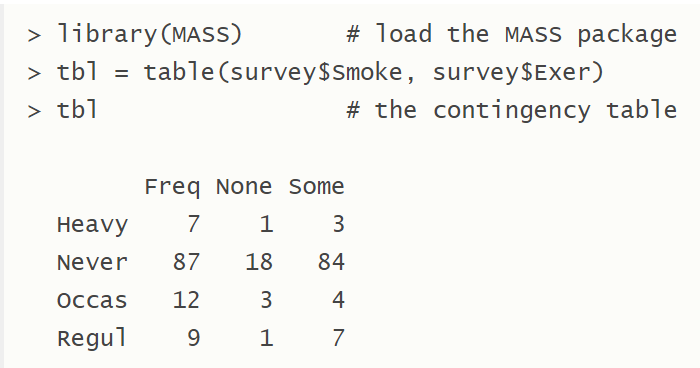 http://www.r-tutor.com/elementary-statistics/goodness-fit/chi-squared-test-independence
[Speaker Notes: library(MASS)
tbl <- table(survey$Smoke, survey$Exer)
library("gplots")
balloonplot(t(tbl), main ="survey", xlab ="", ylab="", label = FALSE, show.margins = FALSE)]
Exemplo (cont.)
26
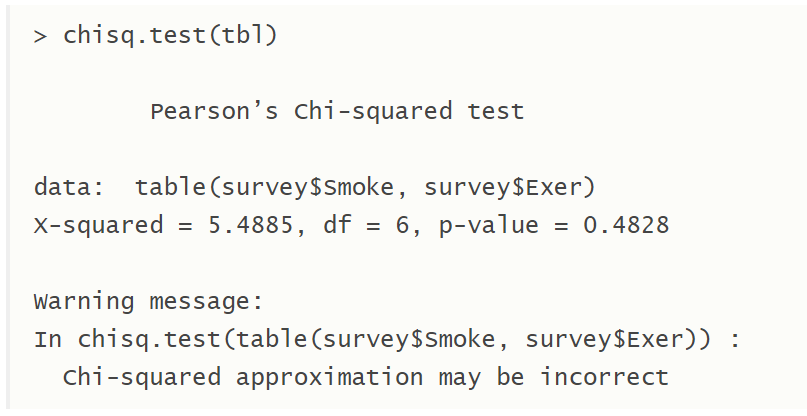 Exemplo (cont.)
27
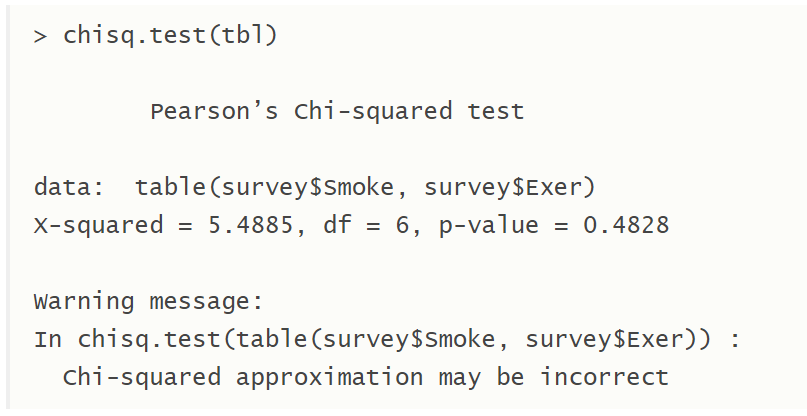 Porque o valor de p = 0,4828 é maior que o nível de significância de 0,05, não temos evidência para rejeitar a hipótese nula de que o hábito de fumar seja independente do nível de exercício dos alunos.
[Speaker Notes: The warning message found in the solution above is due to the small cell values in the contingency table.]
Exemplo (cont.)
28
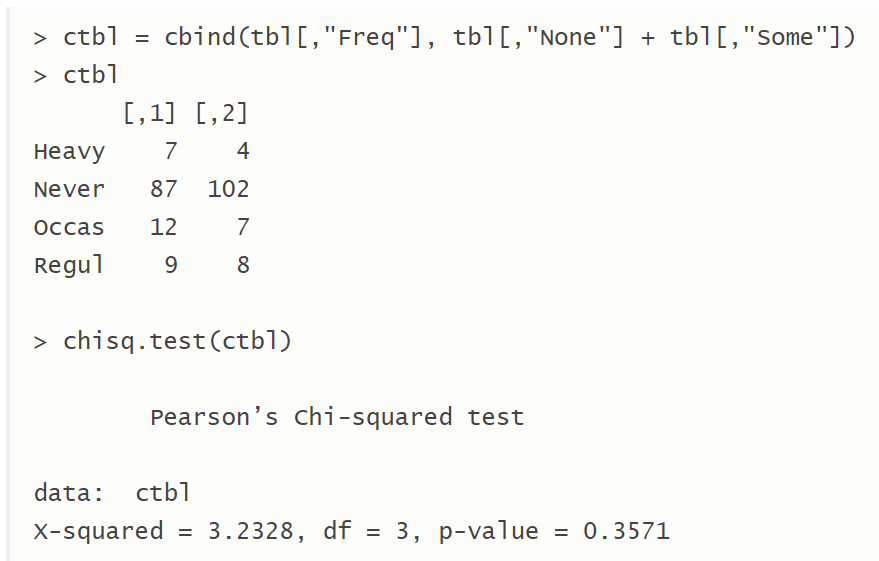 [Speaker Notes: To avoid such warning, we combine the second and third columns of tbl, and save it in a new table named ctbl. Then we apply the chisq.test function against ctbl instead.]
Exercício
29
Realize o exercício anterior utilizando as fórmulas fornecidas nesta apresentação (i.e., sem utilizar a função chisq.test).